MOL IT&Digital
Viktor Zoltán Kovács
History of mol it&d gbs
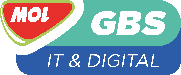 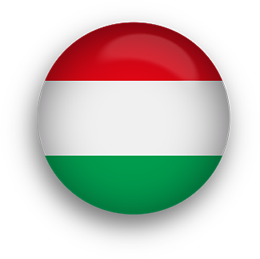 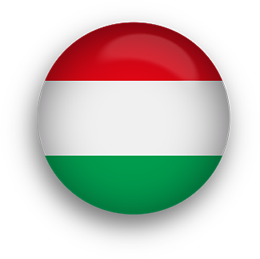 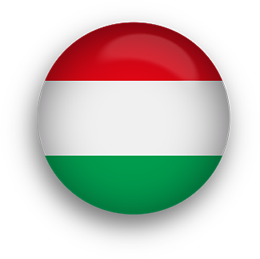 MOL IT&Digital Group Business Solutions HU
SDC – Shared development center
GGSD – Group Global Solution Delivery
Development
Development
At business later BPA – Business Process Architecht Team
Business analyst
Business analyst
Didn’t exist
MIS Kft – MOL Informatikai Szolgáltató
MIS Kft – MOL Informatikai Szolgáltató
Project management
Project management
2012
2019
2016
Operation
Operation
Slovnaft IT
MOL IT&Digital Group Business Solutions SK
RITS – Retail Transformation Program
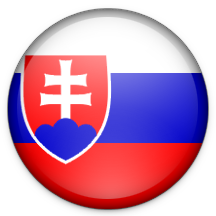 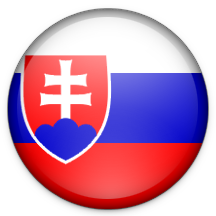 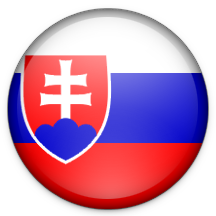 Mol IT STRATEGY
BUSINESS PROXIMITY
EFFICIENT OPERATION
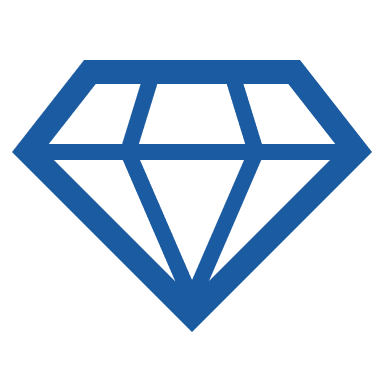 VALUE
ENHANCE PROJECT CYCLE
INNOVATIVE WAYS OF WORKING
DATA DRIVEN IT OPERATION &  PROJECT DELIVERY
GOALS
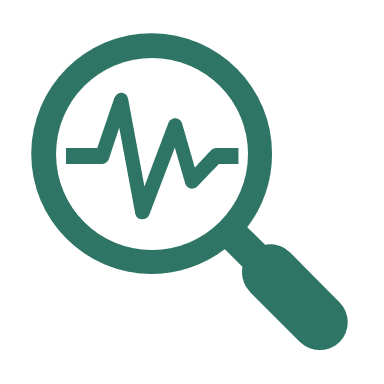 TRANSPARENCY
BU TRANSPARENCY VIA DATA & ANALYTICS
IMPROVE CONTROL FRAMEWORK
ATTRACT
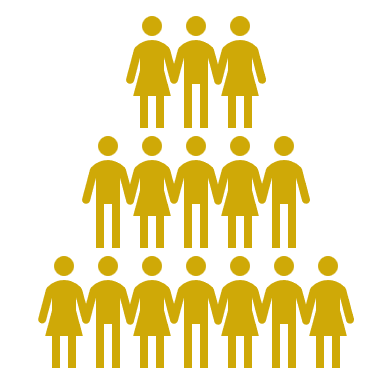 RETAIN
PEOPLE
DEVELOP
GROWTH MINDSET
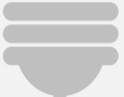 About mol it&d gbs
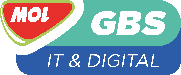 600
IT SERVICES
500
Hungarian & Slovakian Employees
currently             372
Supported projects
40%
Delivery
60%
OPERATIONS
IT services to             22
countries
706
Tb Storage capacity in our data center
22.5
Tb memory capacity in our data center
IT services for             60
MOL GROUP COMPANIES
1830
Mbps downloading speed in the office
567
Supported applications
mol it&d gbs operating model
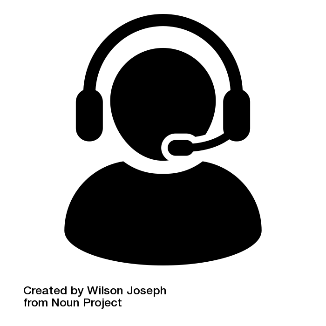 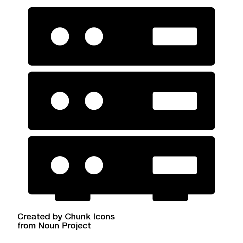 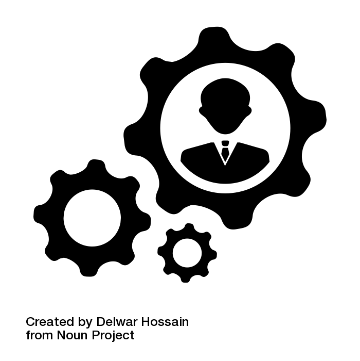 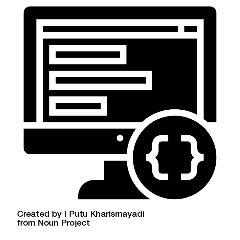 End user services
INFRASTRUCTURE
OPERATIONS
Service management
IT
Development
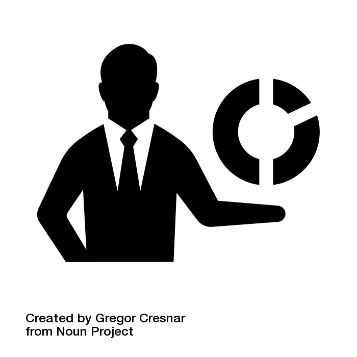 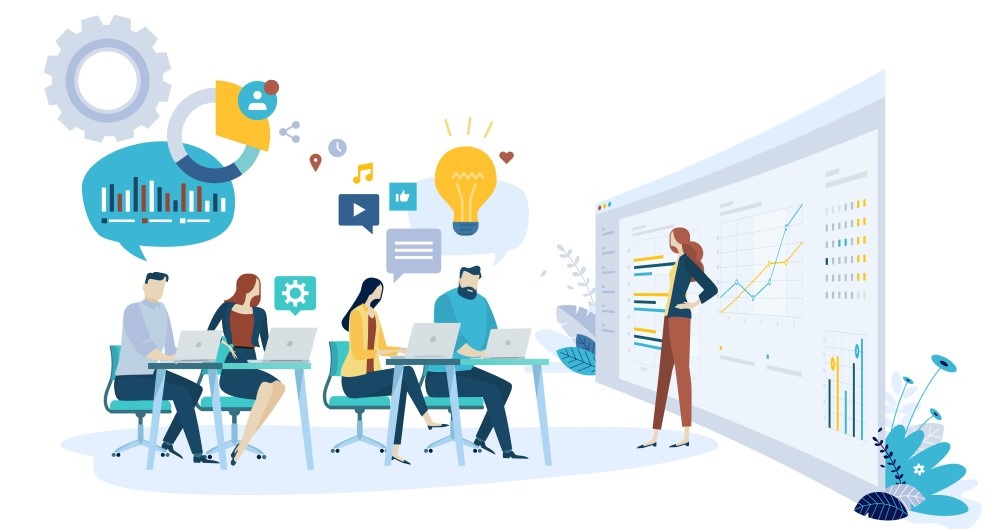 Business analysts
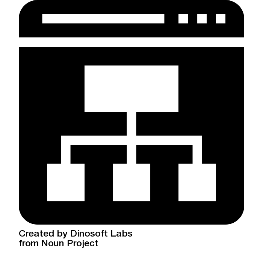 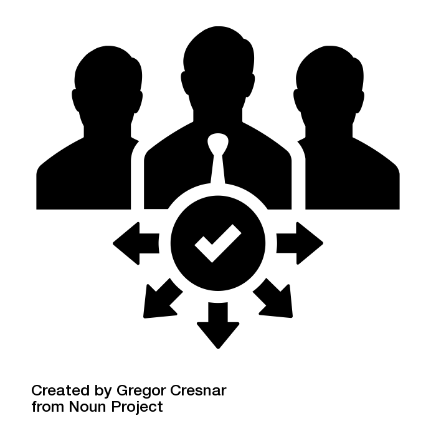 APPLICATION
OPERATIONS
PROJECT
MANAGERS
Internship options in MOL IT&D GBS

3 interns in every year

On the internship:
Opportunity to get familiar with the whole company
Students can test drive the devices used by an enterprise level firm
Attended in the regular daily processes in specific area

Place of the internship: Budapest (XI. district) MOL Campus

Required language skills: Hungarian, English
Cooperative Training in MOL IT&D GBS

3 interns in every year

On the training:
Opportunity to get familiar with the whole company
Students can test drive the devices used by an enterprise level firm
Attended in the regular daily processes in specific area
Preparation for writing a thesis
Presentation excercises

Place of the internship: Budapest (XI. district) MOL Campus

Required language skills: Hungarian, English
Currently available position for students of the John von Neumann Faculty of Informatics

Enterprise Relational Database Operation in HA environment (Insigths of a real enterprise database operation) Participating in establishment the HA environment for the enterprise Oracle database management system using Oracle DataGuard.
Q&A